10+ Slides
Corporate Life PowerPoint Template
Success
This is dummy text. This text can be replaced with your own text
This is dummy text. This text can be replaced with your own text
This is dummy text. This text can be replaced with your own text
This is dummy text. This text can be replaced with your own text
This is dummy text. This text can be replaced with your own text
This is dummy text. This text can be replaced with your own text
This is dummy text. This text can be replaced with your own text
This is dummy text. This text can be replaced with your own text
Growth
100%
80%
This is dummy text. This text can be replaced with your own text.
65%
60%
This is dummy text. This text can be replaced with your own text.
40%
20%
10%
This is dummy text. This text can be replaced with your own text.
Idea Concept
Your Heading Here
Your Heading Here
Your Heading Here
Your Heading Here
This is dummy text. This text can be replaced with your own text.
This is dummy text. This text can be replaced with your own text.
This is dummy text. This text can be replaced with your own text.
This is dummy text. This text can be replaced with your own text.
Goal
This is dummy text. This text you can be replaced.
This is dummy text. This text you can be replaced.
This is dummy text. This text you can be replaced.
This is dummy text. This text you can be replaced.z
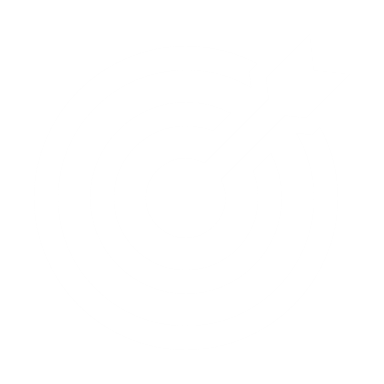 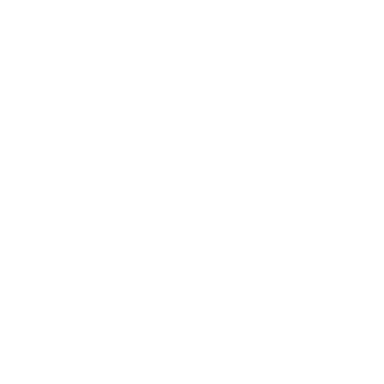 This is dummy text. This text you can be replaced.z
Challenge
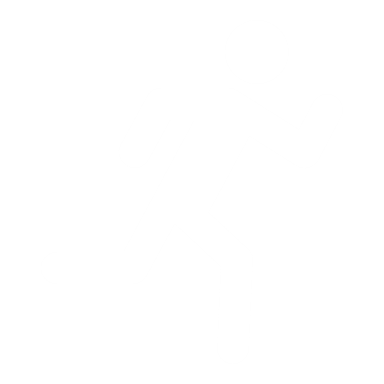 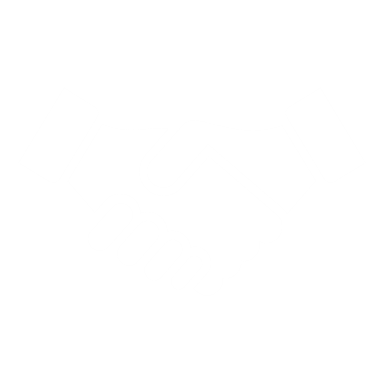 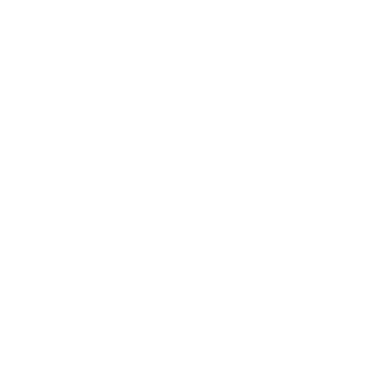 Your Heading Here
Your Heading Here
Your Heading Here
Your Heading Here
This is dummy text. This text can be replaced with your own text.
This is dummy text. This text can be replaced with your own text.
This is dummy text. This text can be replaced with your own text.
This is dummy text. This text can be replaced with your own text.
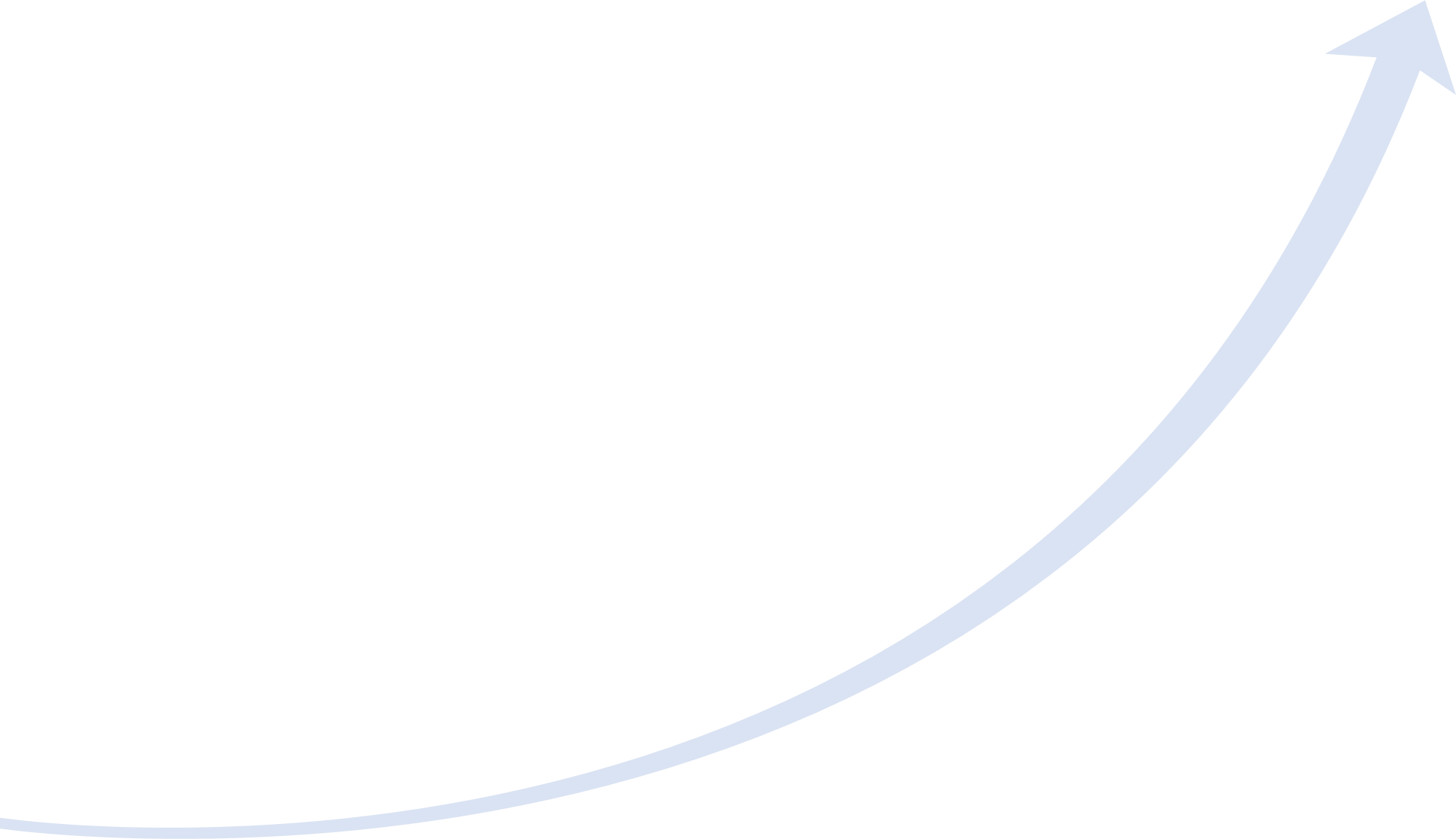 Progress
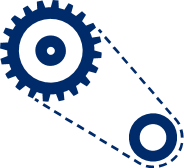 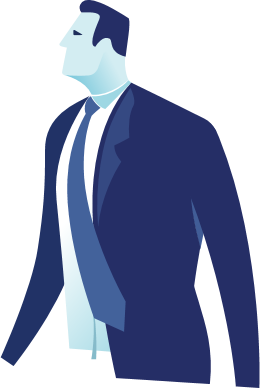 Your Heading Here
Your Heading Here
Your Heading Here
Your Heading Here
This is dummy text. This text can be replaced with your own text.
This is dummy text. This text can be replaced with your own text.
This is dummy text. This text can be replaced with your own text.
This is dummy text. This text can be replaced with your own text.
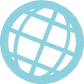 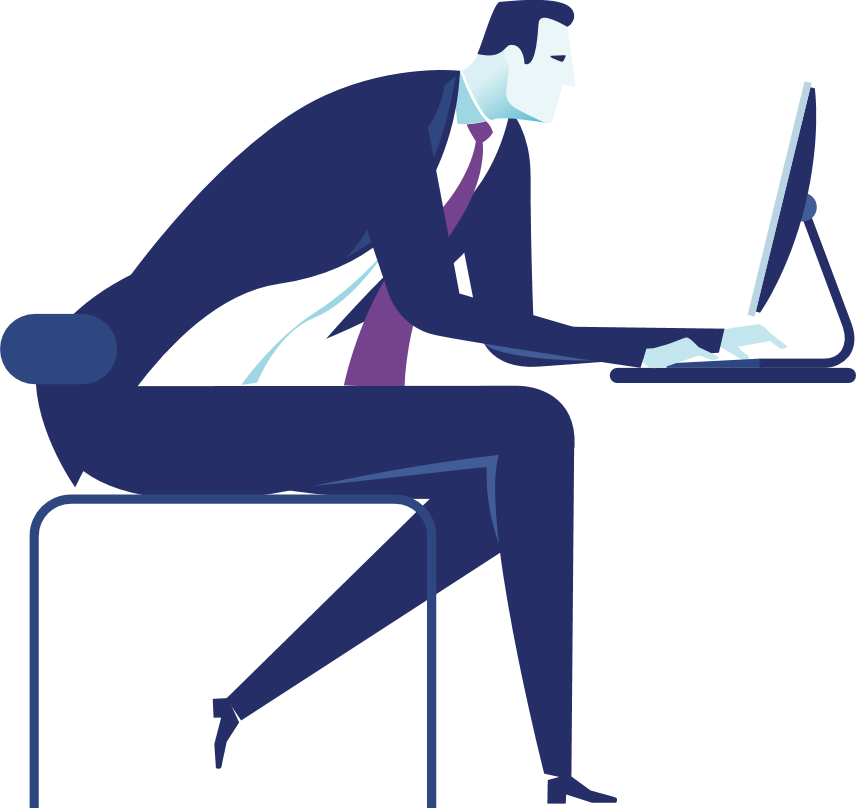 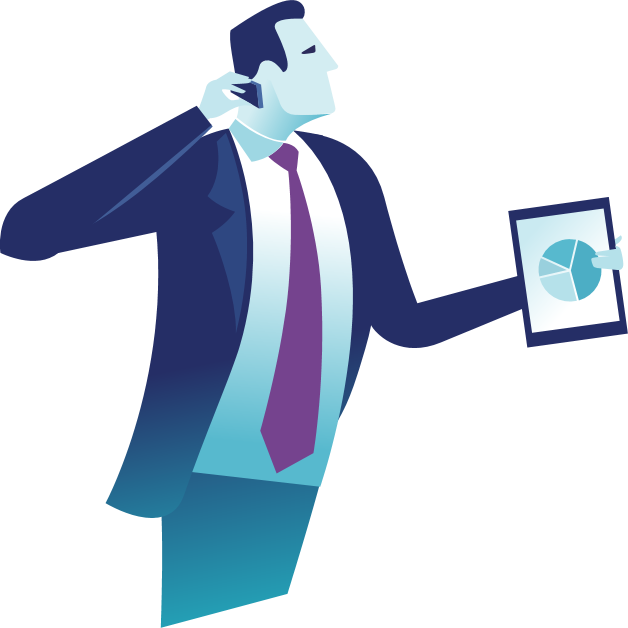 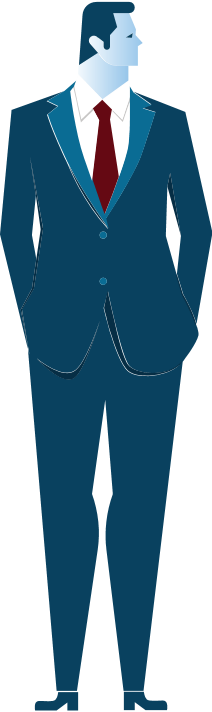 Direction
This is dummy text. This text can be replaced with your own text
This is dummy text. This text can be replaced with your own text
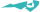 This is dummy text. This text can be replaced with your own text
This is dummy text. This text can be replaced with your own text
Team
Your Heading Here
Your Heading Here
Your Heading Here
This is dummy text. This text can be replaced with your own text.
This is dummy text. This text can be replaced with your own text.
This is dummy text. This text can be replaced with your own text.
Contact Us For:
Interactive Content
Product Launch Decks Corporate Presentation
Multi-Screen Presentation

facebook.com/inkppt

google.com/inkppt

twitter.com/inkppt

www.inkppt.com

support@inkppt.com